raylib-apl
A Simple Cross-Platform Library to develop applications
+
=
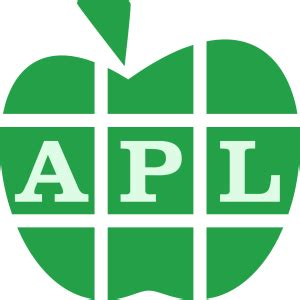 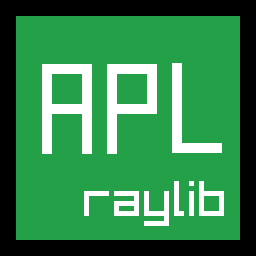 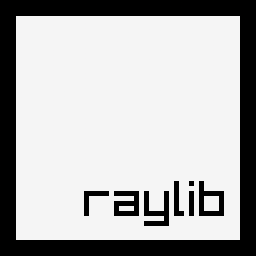 Presented byBrian Ellingsgaard
raylib
A Simple Cross-Platform Library to develop applications
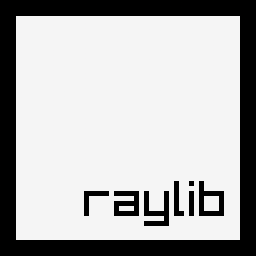 2
raylib
A Simple Cross-Platform Library to develop applications
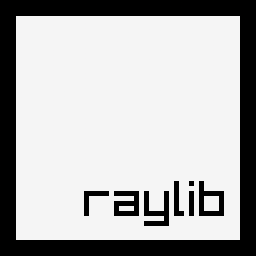 AB
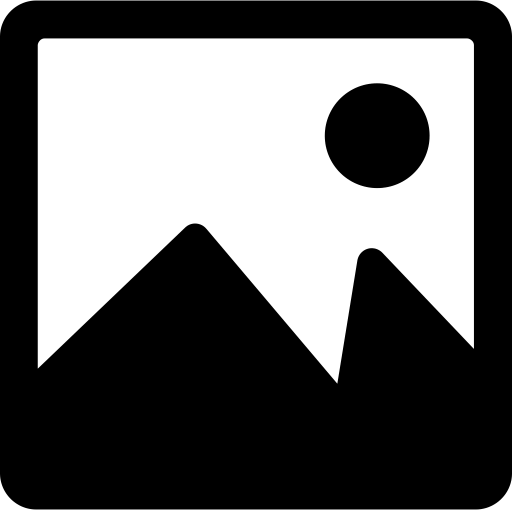 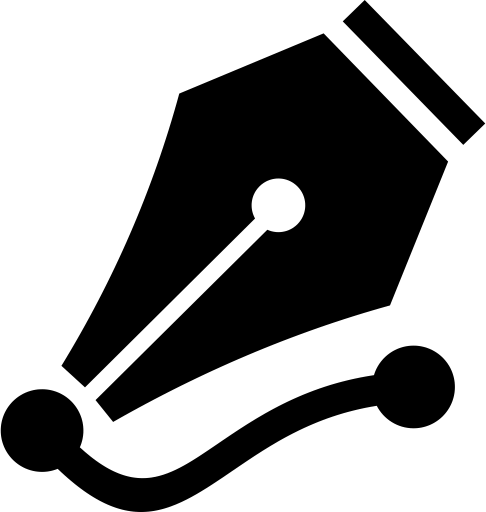 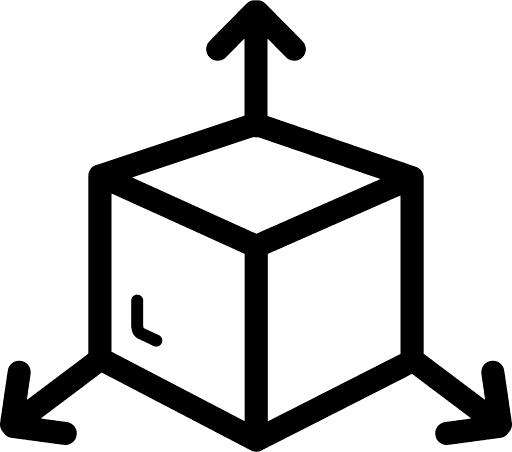 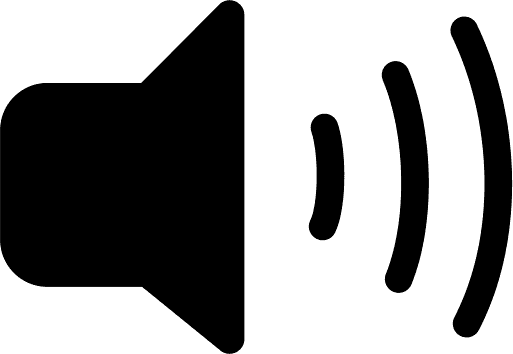 3
raylib
A Simple Cross-Platform Library to develop applications
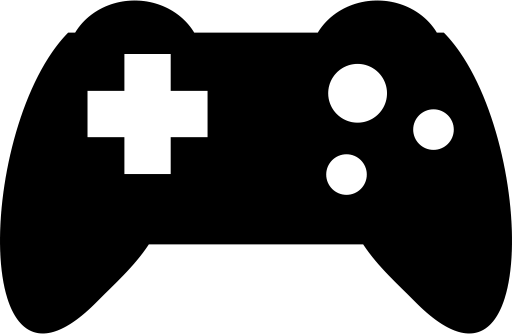 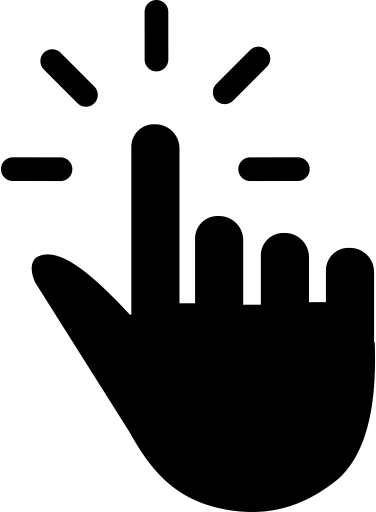 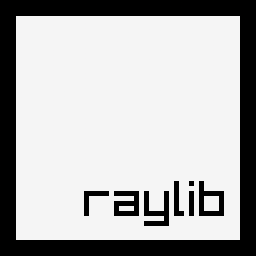 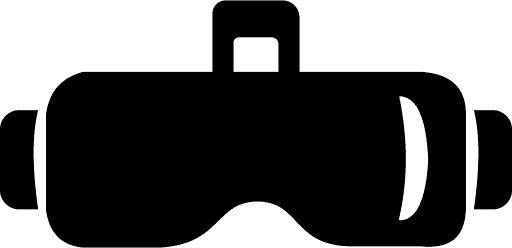 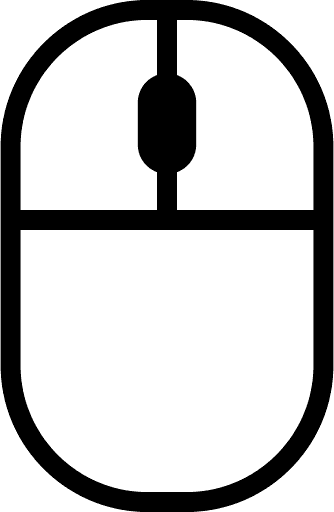 AB
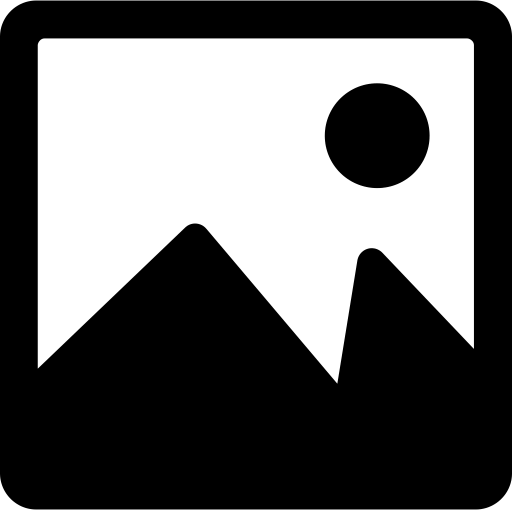 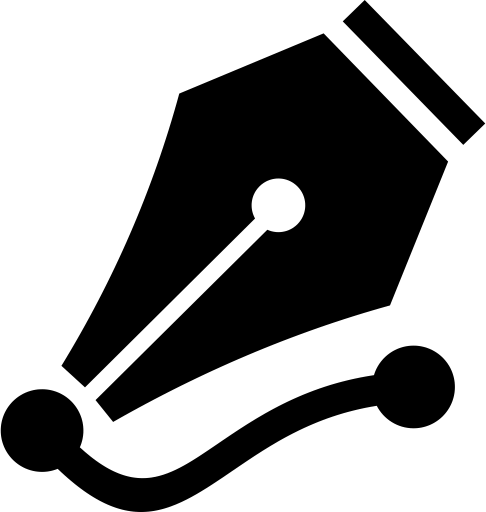 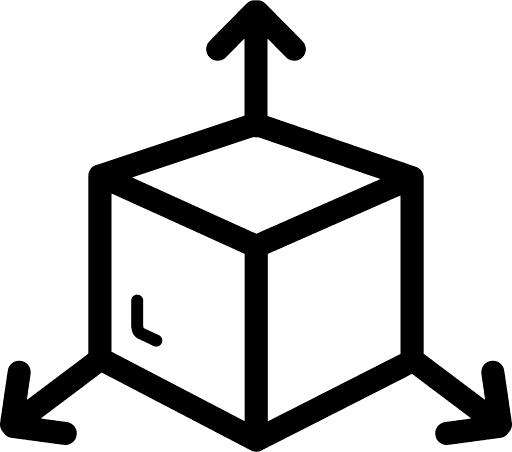 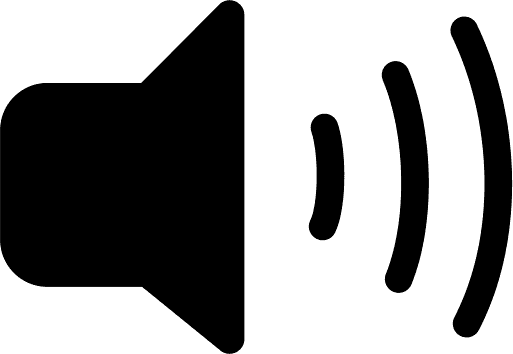 4
raylib
A Simple Cross-Platform Library to develop applications
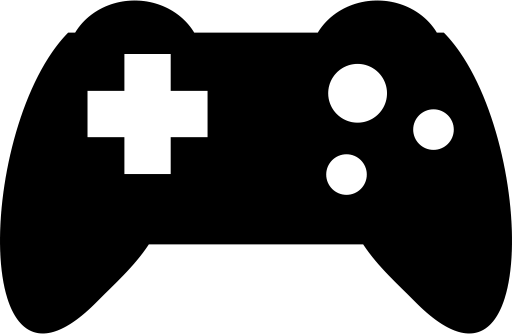 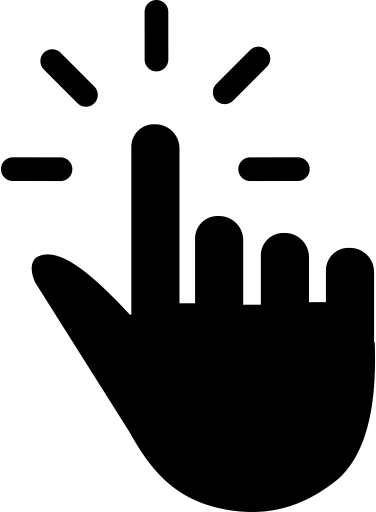 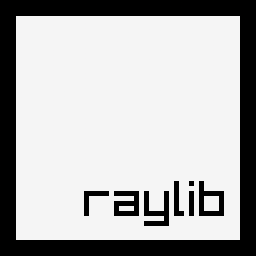 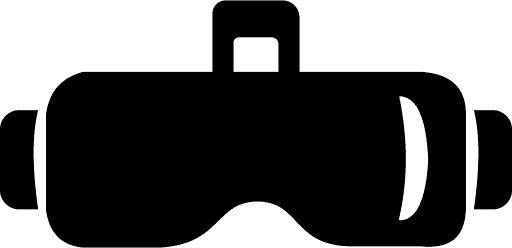 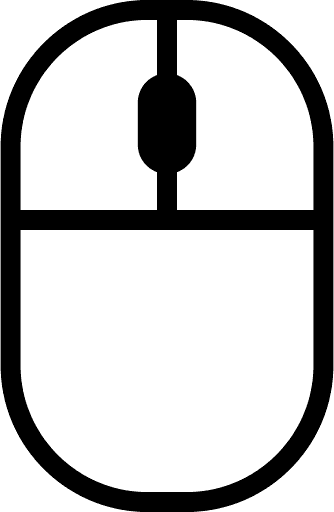 AB
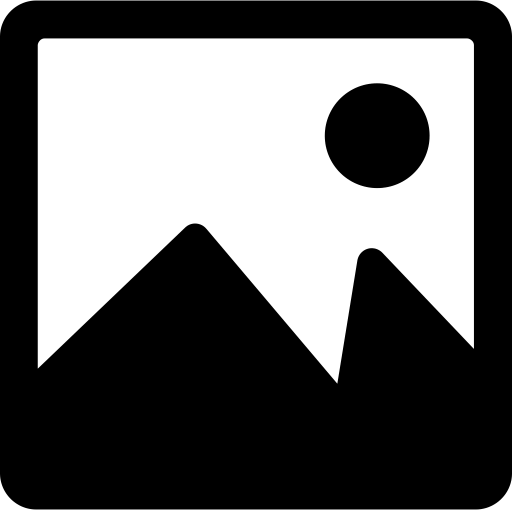 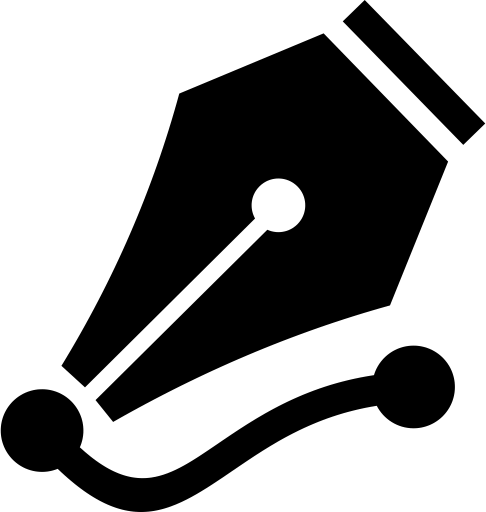 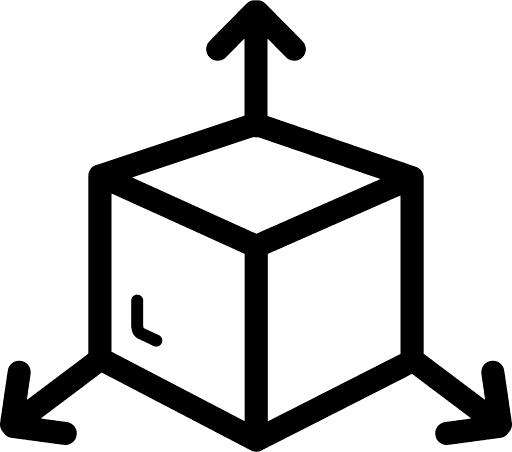 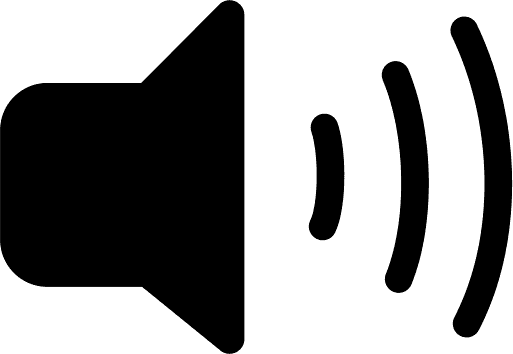 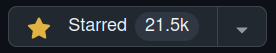 5
raylib platforms
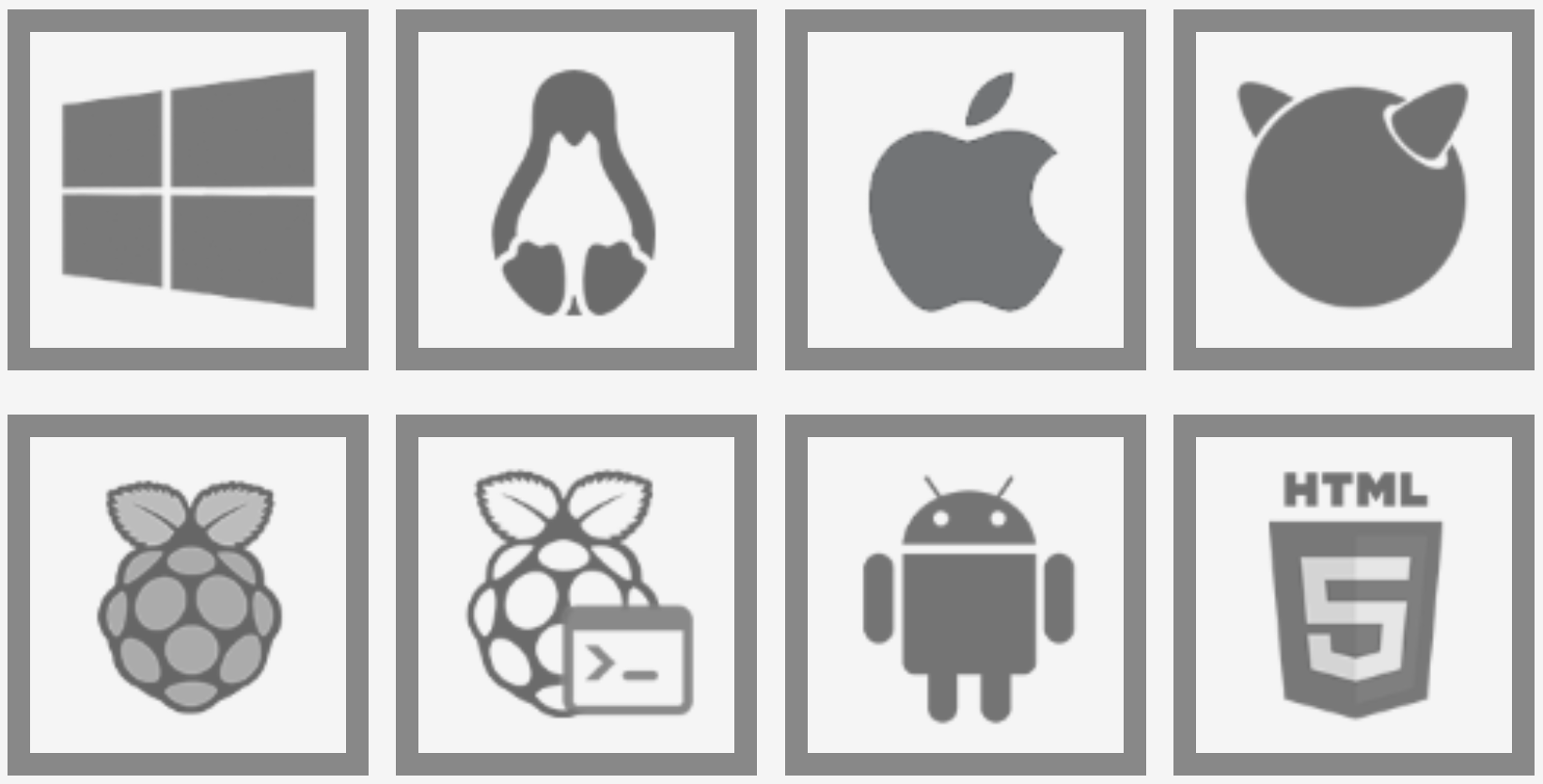 6
My passion
7
My passion
answer ← 6?6
    Ask ← {+/answer=⍵}
8
My passion
answer ← 6?6
    Ask ← {+/answer=⍵}
    Ask 1 2 2 2 2 21
9
My passion
answer ← 6?6
    Ask ← {+/answer=⍵}
    Ask 1 2 2 2 2 21
    Ask 3 4 4 4 4 4
2
10
My passion
answer ← 6?6
    Ask ← {+/answer=⍵}
    Ask 1 2 2 2 2 21
    Ask 3 4 4 4 4 4
2
    Ask 3 4 5 2 1 6
6
11
⎕WC
12
⎕WC
13
⎕WC
black blue ← 0 255
stripes ← 16⌿16/16 16⍴black blue
'f' ⎕WC 'Form'
'b' ⎕WC 'Bitmap' ('CBits' stripes)
'f.i' ⎕WC 'Image'(0 0)('Picture' 'b')
{b.CBits⌽⍨←1 ⋄ ⎕DL÷60}¨⍳200
14
⎕WC
black blue ← 0 255
stripes ← 16⌿16/16 16⍴black blue
'f' ⎕WC 'Form'
'b' ⎕WC 'Bitmap' ('CBits' stripes)
'f.i' ⎕WC 'Image'(0 0)('Picture' 'b')
{b.CBits⌽⍨←1 ⋄ ⎕DL÷60}¨⍳200
15
⎕WC
black blue ← 0 255
stripes ← 16⌿16/16 16⍴black blue'f' ⎕WC 'Form'
'b' ⎕WC 'Bitmap' ('CBits' stripes)
'f.i' ⎕WC 'Image'(0 0)('Picture' 'b')
{b.CBits⌽⍨←1 ⋄ ⎕DL÷60}¨⍳200
16
⎕WC
black blue ← 0 255
stripes ← 16⌿16/16 16⍴black blue'f' ⎕WC 'Form'
'b' ⎕WC 'Bitmap' ('CBits' stripes)
'f.i' ⎕WC 'Image'(0 0)('Picture' 'b')
{b.CBits⌽⍨←1 ⋄ ⎕DL÷60}¨⍳200
17
⎕WC
{b.CBits⌽⍨←1 ⋄ ⎕DL÷60}¨⍳200
18
raylib-apl
Now showing stripes video made with raylib-apl
Screen 2
19
rl←0⎕Fix'path/to/raylib.apln'
rl.Init ⍬

blue ← 8↑0 0 255 255
black ← 8↑0 0 0 255
poses ← 32×1-⍨⍳11
rl.InitWindow 800 800 'Hello!!!'
20
rl←0⎕Fix'path/to/raylib.apln'
rl.Init ⍬
blue ← 8↑0 0 255 255
black ← 8↑0 0 0 255
poses ← 32×1-⍨⍳11
rl.InitWindow 800 800 'Hello!!!'
21
⍝ For every frame till user closes the window
:While ~rl.WindowShouldClose
    poses +← 1
    poses |⍨← 32×9
    rl.BeginDrawing ⍝ Drawing a new frame
        ⍝ We want black background
        rl.ClearBackground ⊂black
        rl.BeginScissorMode 0 0 256 256 ⍝ Only draw in area
            rl.DrawRectangle¨ (poses-32),¨⊂0 16 256 blue
        rl.EndScissorMode
        rl.DrawFPS 260 0
    rl.EndDrawing
:EndWhile
rl.CloseWindow
22
rl.SetTargetFPS 314159
23
raylib-apl
Now showing FAST stripes video made with raylib-apl
Screen 3
24
raylib-apl
Now showing duck with raylib-apl
Screen 4
25
rl.InitWindow 800 800 'Hello!!!'
rl.DisableCursor
proj ← rl.CameraProjection.CAMERA_PERSPECTIVE
camera ← (50 50 50) (0 10 0) (0 1 0) 45 proj 0 0 0 0
⍝ Define the camera to look into our 3d world
⍝ Camera position
⍝ Camera looking at point
⍝ Camera up vector (rotation towards target)
⍝ Camera field-of-view Y
⍝ Camera mode type

⍝ Duck model
model _ ← rl.LoadModelRetPtr ⍬ 'OBJ/RubberDuck_LOD0.obj'
26
⍝ For every frame till user closes the window
:While ~rl.WindowShouldClose
    ⍝ Look for keystrokes from user, move the camera
    camera ← rl.UpdateCamera(,⊂camera)
    Drawing...
:EndWhile

⍝ Unloading model, freeing up memory
rl.UnloadModel ,⊂model

⍝ Application finished, window closed
rl.CloseWindow
27
⍝ draw the frame with white background
rl.BeginDrawing
    rl.ClearBackground ⊂8↑rl.color.white
    rl.DrawFPS 40 40  ⍝ Draws FPS at x=40 y=40
    ⍝ Draw 3d stuff relative to the camera
    rl.BeginMode3D ⊂camera
        ⍝ draws grid
        rl.DrawGrid 20 10
        ⍝ Draw the duck model at position
        position ← 0 0 0  ⋄  scale ← 1
        rl.DrawModel model position scale (8↑rl.color.white)
    rl.EndMode3D ⍝ Stop drawing 3d
⍝ wait till next frame is needed, then switch to our drawing
rl.EndDrawing
28
raylib-apl
Now again showing duck
with raylib-apl
Screen 4
29
VR showcase video
Screen 5
30
raylib showcase video
Screen 6
31
Extra bits
raylib-apl adapts to breaking changes
32
Extra bits
raylib-apl adapts to breaking changes
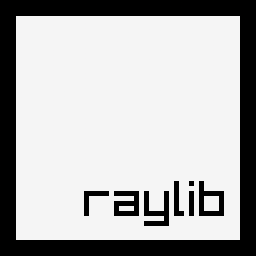 33
Extra bits
raylib-apl adapts to breaking changes
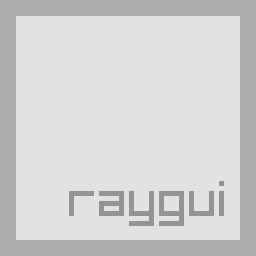 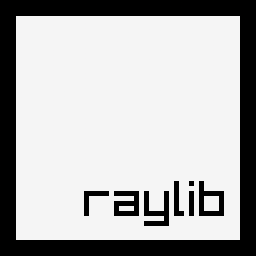 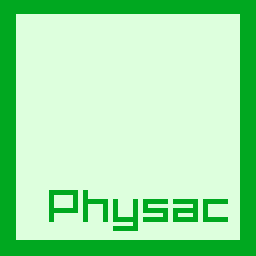 34
When raylib-apl,
and when not.
Good reasons
- Game
- 3D
- Control
Bad reasons
- OOP
- GUI
- In production now
35
Recap
A Simple Cross-Platform Library to develop applications
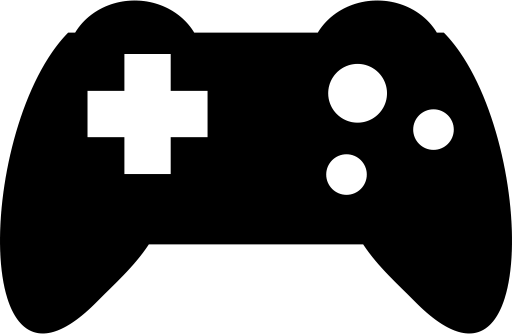 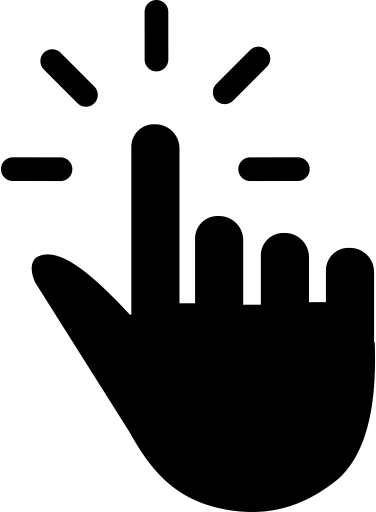 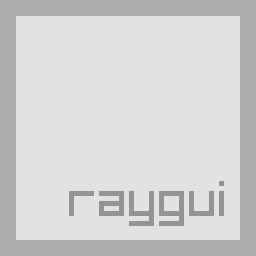 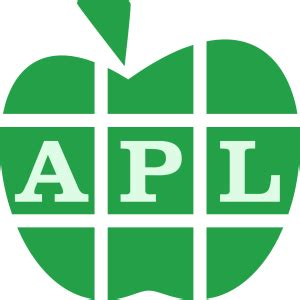 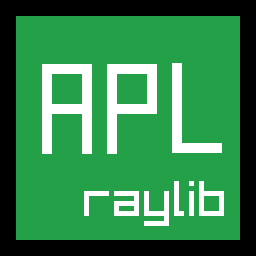 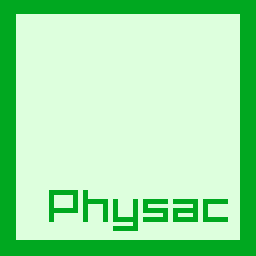 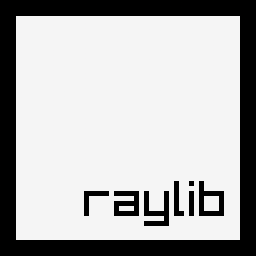 =
+
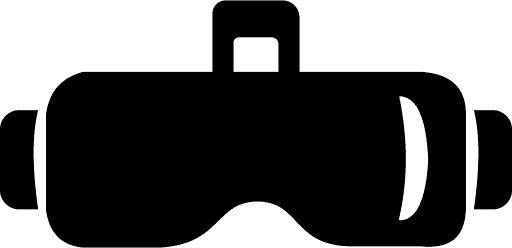 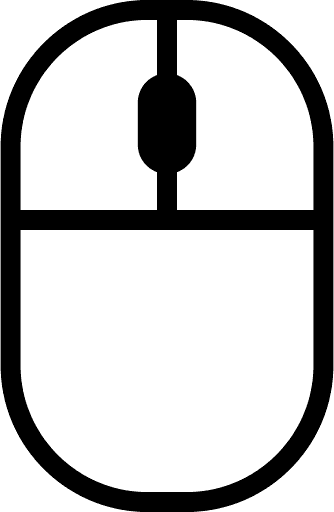 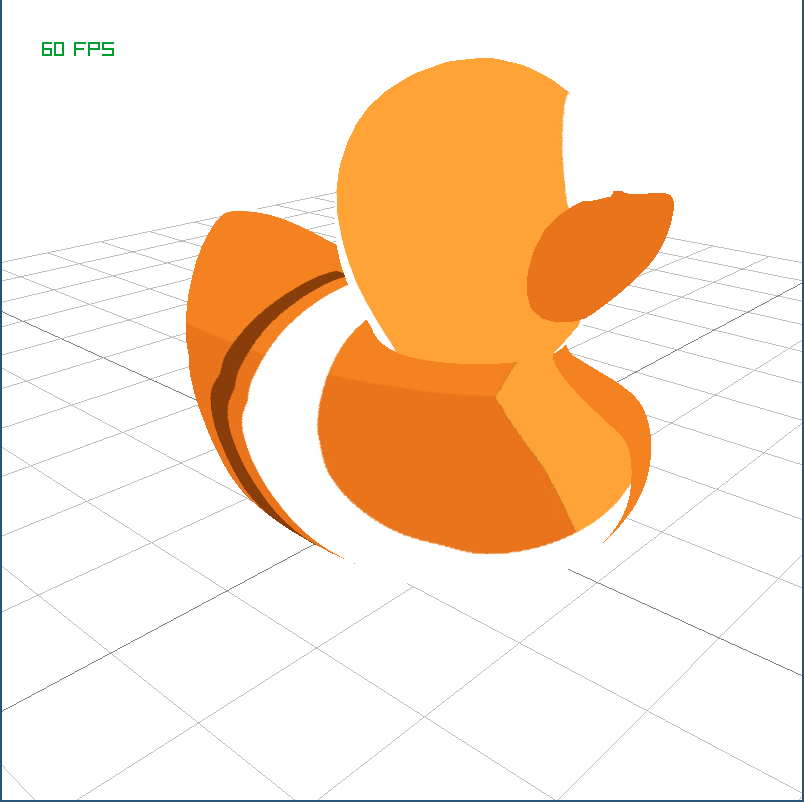 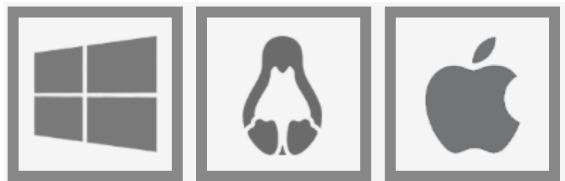 AB
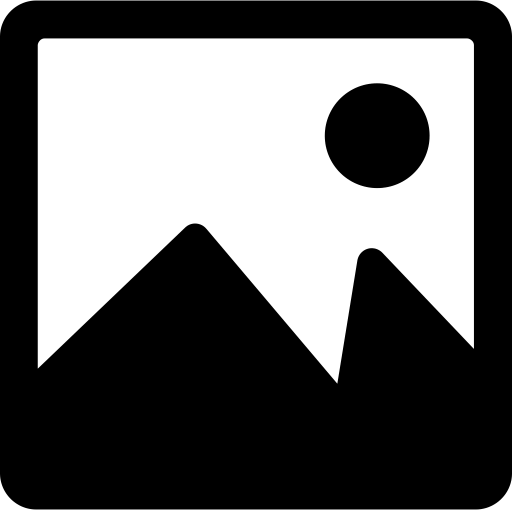 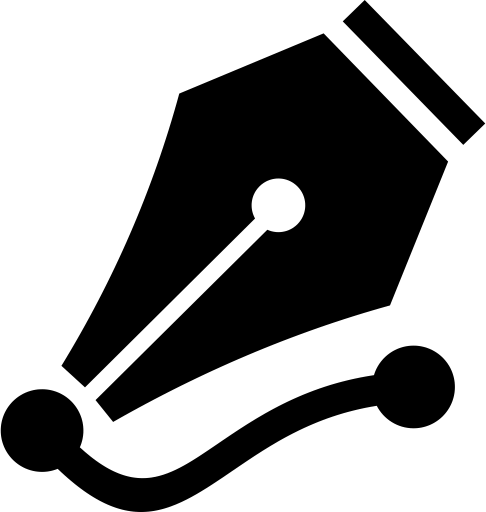 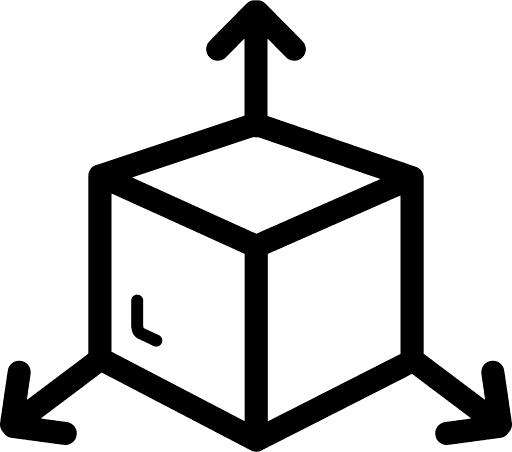 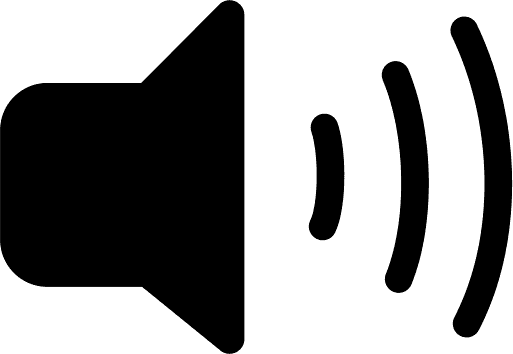 36
Questions?
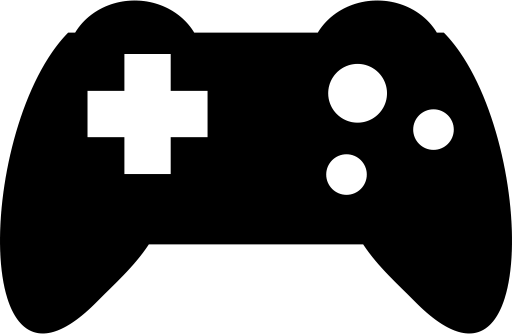 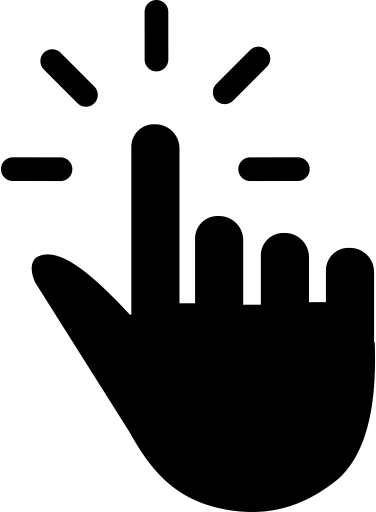 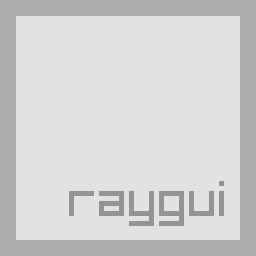 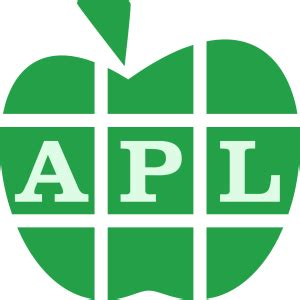 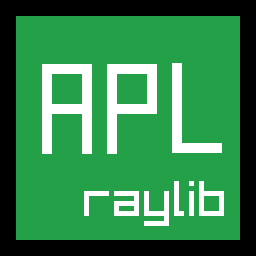 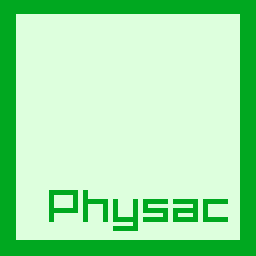 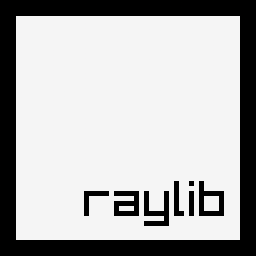 =
+
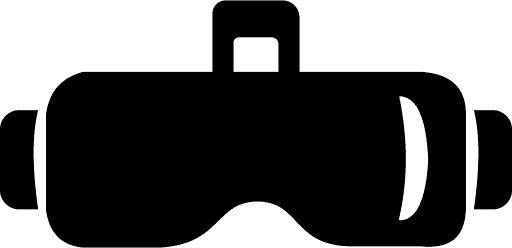 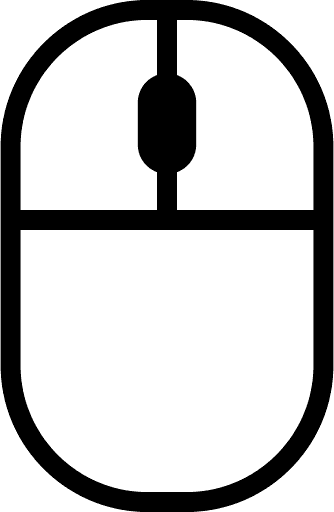 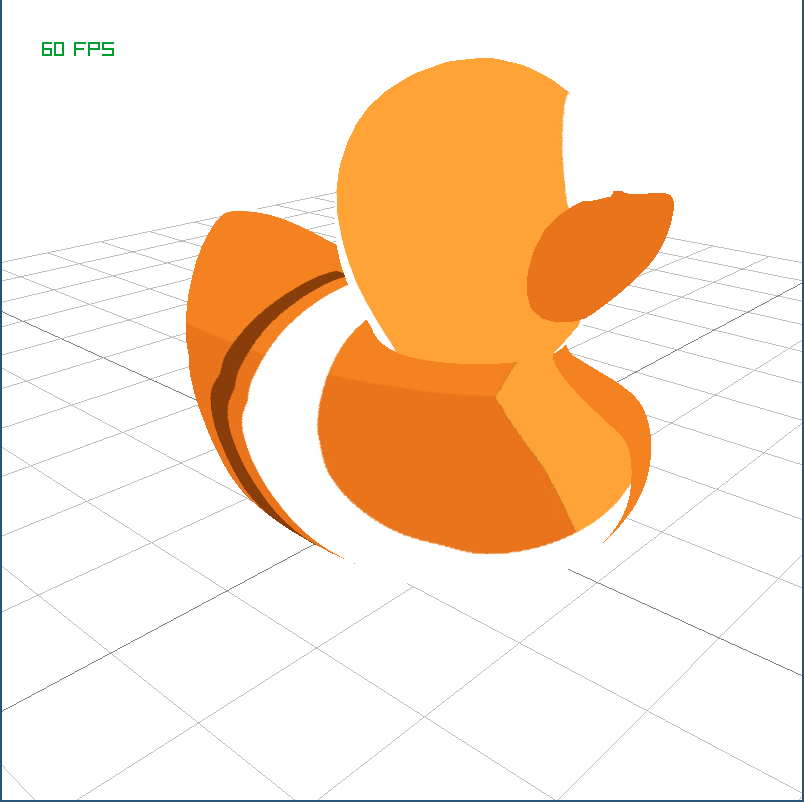 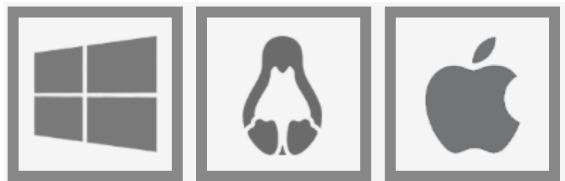 AB
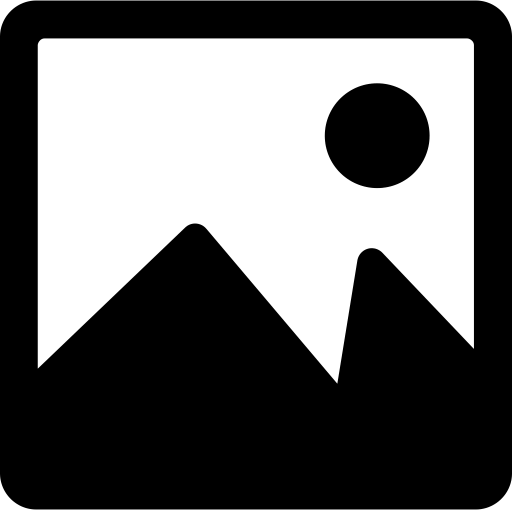 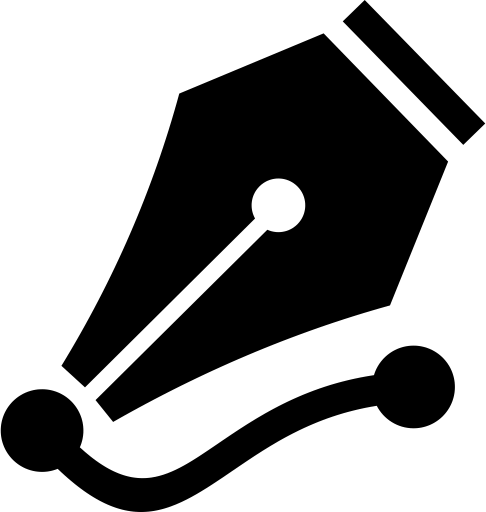 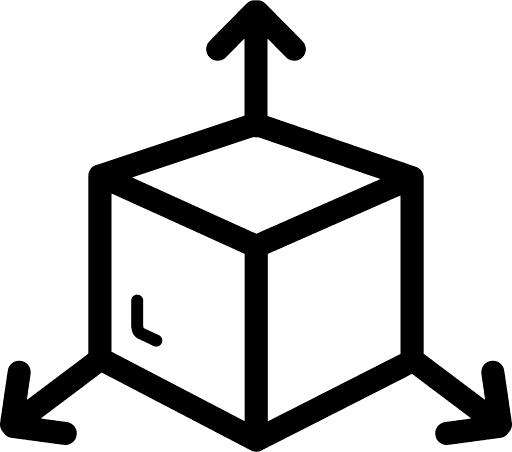 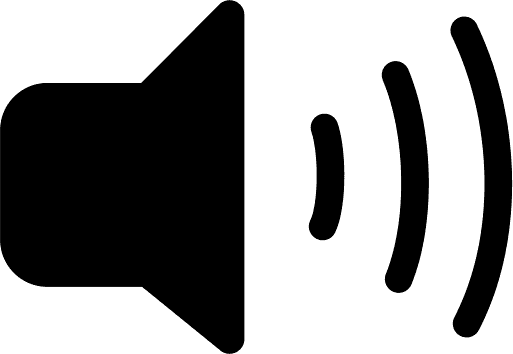 37